Objectives Overview
2
See Page 351 
for Detailed Objectives
Discovering Computers 2012: Chapter 7
Objectives Overview
3
See Page 351 
for Detailed Objectives
Discovering Computers 2012: Chapter 7
Storage
4
Pages 352 - 353
Discovering Computers 2012: Chapter 7
Storage
5
Pages 352 – 353 
Figure 7-1
Discovering Computers 2012: Chapter 7
Storage
Capacity is the number of bytes a storage medium can hold
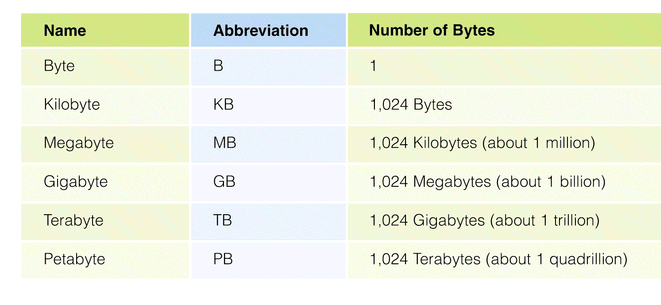 6
Page 354 
Figure 7-2
Discovering Computers 2012: Chapter 7
Storage
Capacity is the number of bytes a storage medium can hold
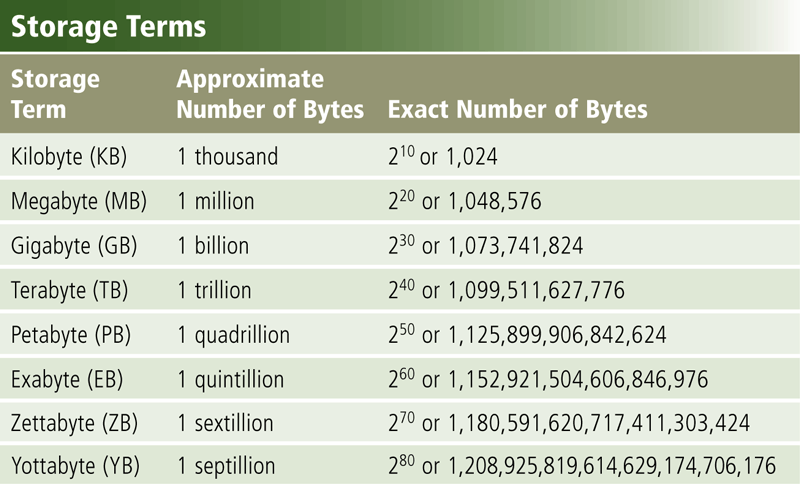 7
Page 354 
Figure 7-2
Discovering Computers 2012: Chapter 7
Storage
A storage device is the computer hardware that records and/or retrieves items to and from storage media
8
Page 354
Discovering Computers 2012: Chapter 7
Storage
Access time measures:
The amount of time it takes a storage device to locate an item on a storage medium
The time required to deliver an item from memory to the processor
9
Page 355 
Figure 7-4
Discovering Computers 2012: Chapter 7
Hard Disks
A hard disk contains one or more inflexible, circular platters that use magnetic particles to store data, instructions, and information
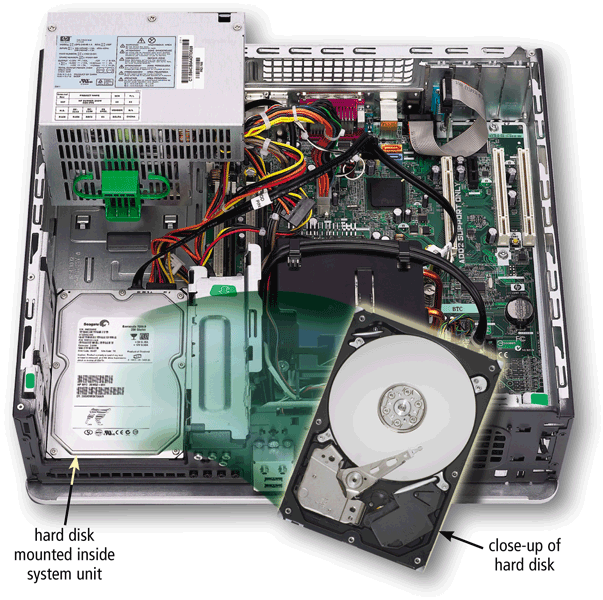 10
Page 355 
Figure 7-5
Discovering Computers 2012: Chapter 7
Hard Disks
Hard disks can store data using longitudinal recording or perpendicular recording
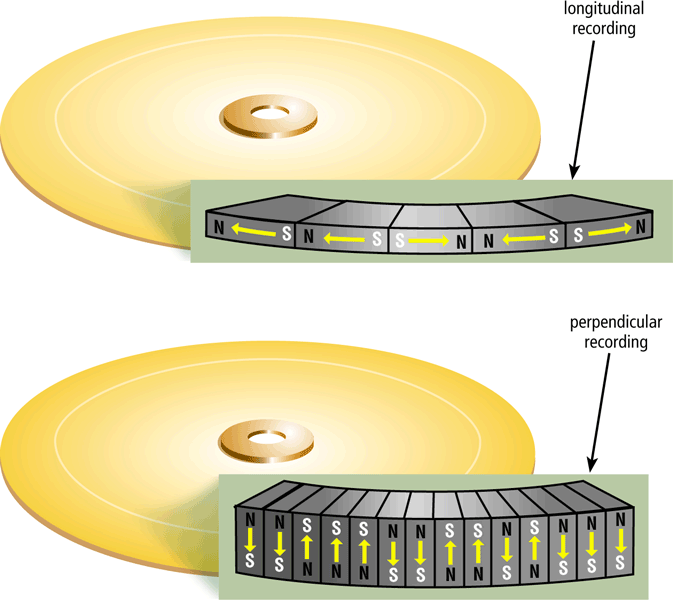 11
Page 356 
Figure 7-6
Discovering Computers 2012: Chapter 7
Hard Disks
Characteristics of a hard disk include:
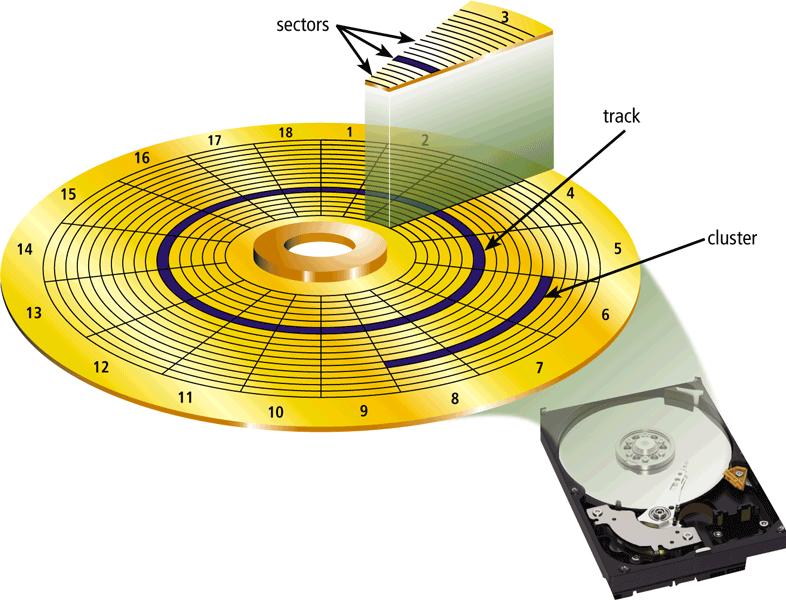 12
Page 357 
Figure 7-8
Discovering Computers 2012: Chapter 7
Hard Disks
Formatting is the process of dividing the disk into tracks and sectors so that the operating system can store and locate data and information on the disk
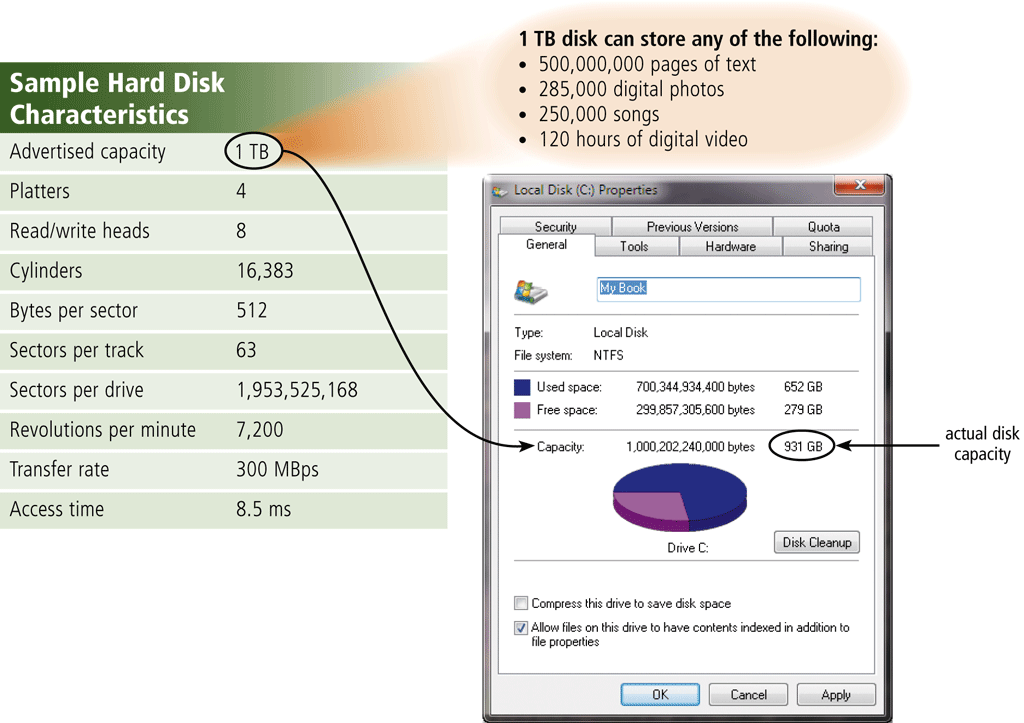 13
Page 357 
Figure 7-7
Discovering Computers 2012: Chapter 7
Hard Disks
14
Page 358 
Figure 7-9
Discovering Computers 2012: Chapter 7
Hard Disks
The hard disk arms move the read/write head, which reads items and writes items in the drive
Location often is referred to by its cylinder
15
Page 358 
Figure 7-10
Discovering Computers 2012: Chapter 7
Hard Disks
A head crash occurs when a read/write head touches the surface of a platter
Always keep a backup of your hard disk
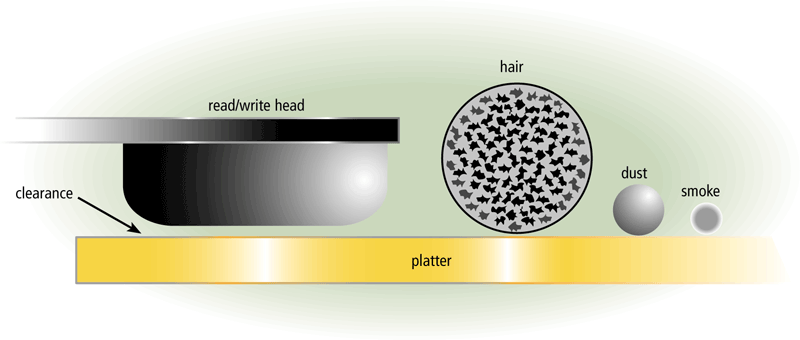 16
Pages 358 – 359 
Figure 7-11
Discovering Computers 2012: Chapter 7
Hard Disks
17
Page 359 
Figure 7-12
Discovering Computers 2012: Chapter 7
Hard Disks
RAID (redundant array of independent disks) is a group of two or more integrated hard disks
A network attached storage (NAS) device is a server connected to a network with the sole purpose of providing storage
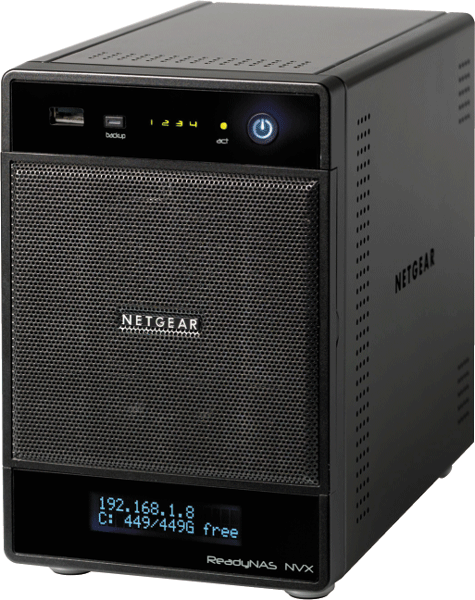 18
Page 360 
Figure 7-13
Discovering Computers 2012: Chapter 7
Hard Disks
19
Pages 360 – 361 
Figures 7-14 – 7-15
Discovering Computers 2012: Chapter 7
Hard Disks
A disk controller consists of a special-purpose chip and electronic circuits that control the transfer of data, instructions, and information from a disk to and from the system bus and other components of the computer
20
Pages 361 - 362
Discovering Computers 2012: Chapter 7
Flash Memory Storage
Flash memory chips are a type of solid state media and contain no moving parts
Solid state drives (SSDs) have several advantages over magnetic hard disks:
21
Pages 362 - 363
Discovering Computers 2012: Chapter 7
Flash Memory Storage
22
Page 363 
Figure 7-17
Discovering Computers 2012: Chapter 7
Flash Memory Storage
A memory card is a removable flash memory device that you insert and remove from a slot in a computer, mobile device, or card reader/writer
23
Page 364
Discovering Computers 2012: Chapter 7
Flash Memory Storage
24
Pages 364 – 365
 Figures 7-18 – 7-19
Discovering Computers 2012: Chapter 7
Flash Memory Storage
25
Page 366 
Figure 7-20
Discovering Computers 2012: Chapter 7
Flash Memory Storage
USB flash drives plug into a USB port on a computer or mobile device
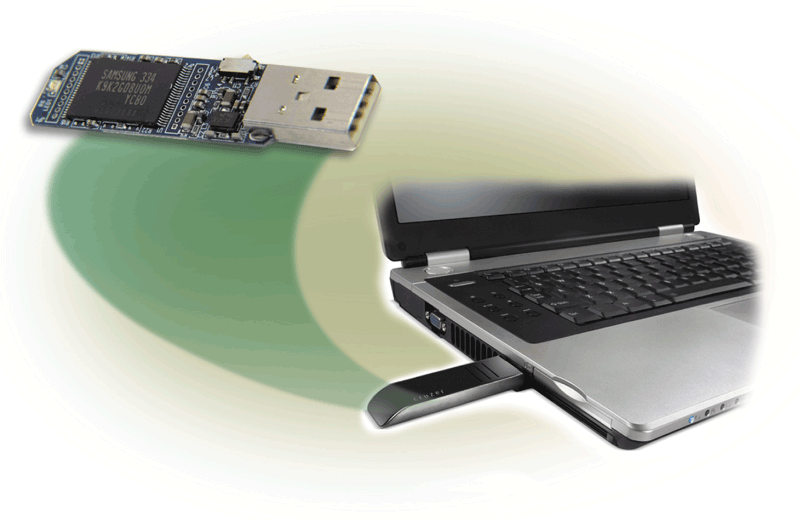 26
Page 367 
Figure 7-21
Discovering Computers 2012: Chapter 7
Video: Thumb Drive (USB Flash Drive) Encryption
CLICK TO START
27
Discovering Computers 2012: Chapter 7
Flash Memory Storage
An ExpressCard module is a removable device that fits in an ExpressCard slot
Developed by the PCMCIA
Commonly used in notebook computers
28
Page 367 
Figure 7-22
Discovering Computers 2012: Chapter 7
Cloud Storage
Cloud storage is an Internet service that provides storage to computer users
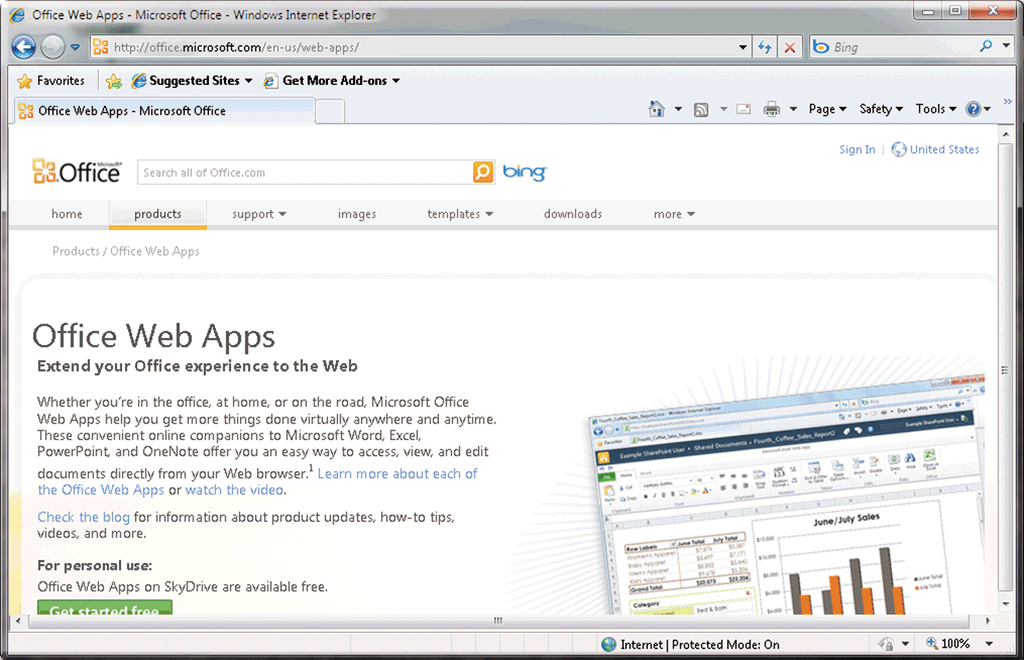 29
Page 368 
Figure 7-23
Discovering Computers 2012: Chapter 7
Cloud Storage
30
Page 368 
Figure 7-24
Discovering Computers 2012: Chapter 7
Cloud Storage
Users subscribe to cloud storage for a variety of reasons:
31
Page 369
Discovering Computers 2012: Chapter 7
Optical Discs
An optical disc consists of a flat, round, portable disc made of metal, plastic, and lacquer that is written and read by a laser
Typically store software, data, digital photos, movies, and music
Read only vs. rewritable
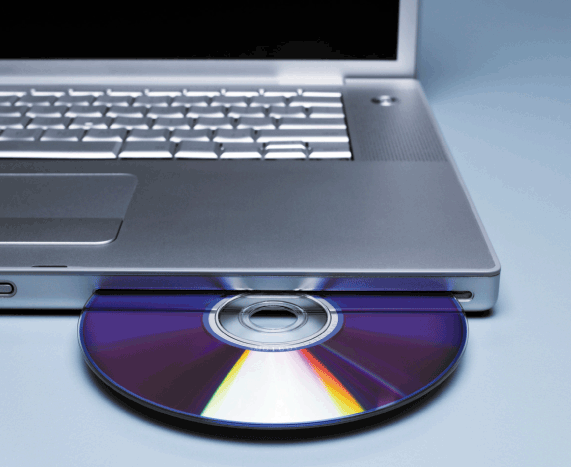 32
Page 370 
Figure 7-25
Discovering Computers 2012: Chapter 7
Optical Discs
33
Page 370 
Figure 7-26
Discovering Computers 2012: Chapter 7
Optical Discs
Optical discs commonly store items in a single track that spirals from the center of the disc to the edge
Track is divided into evenly sized sectors
34
Page 371 
Figure 7-27
Discovering Computers 2012: Chapter 7
Optical Discs
Care of optical discs
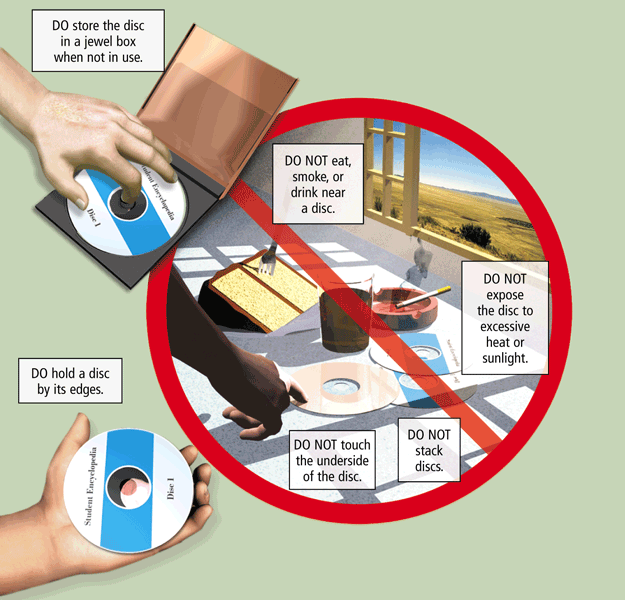 35
Page 371 
Figure 7-28
Discovering Computers 2012: Chapter 7
Optical Discs
36
Pages 372 – 373 
Figure 7-29
Discovering Computers 2012: Chapter 7
Optical Discs
37
Page 374
Discovering Computers 2012: Chapter 7
Optical Discs
38
Page 374 
Figure 7-31
Discovering Computers 2012: Chapter 7
Optical Discs
39
Pages 375 – 376 
Figure 7-29
Discovering Computers 2012: Chapter 7
Other Types of Storage
40
Page 376
Discovering Computers 2012: Chapter 7
Other Types of Storage
Tape is a magnetically coated ribbon of plastic capable of storing large amounts of data and information
A tape drive reads and writes data and information on a tape
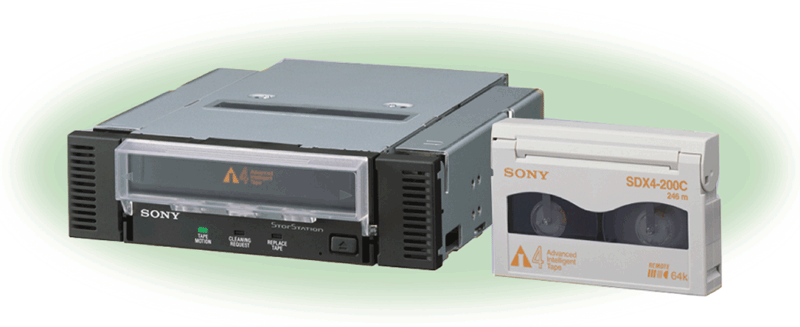 41
Page 376 
Figure 7-35
Discovering Computers 2012: Chapter 7
Other Types of Storage
A magnetic stripe card contains a magnetic stripe that stores information
A smart card stores data on a thin microprocessor embedded in the card
42
Page 377 
Figure 7-36
Discovering Computers 2012: Chapter 7
Other Types of Storage
Microfilm and microfiche store microscopic images of documents on a roll or sheet film
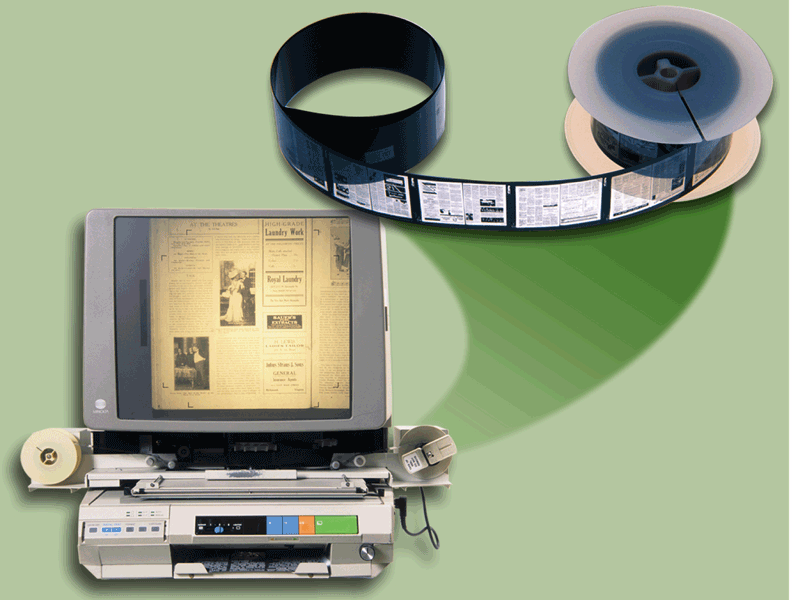 43
Page 378 
Figure 7-37
Discovering Computers 2012: Chapter 7
Other Types of Storage
44
Page 378 
Figure 7-38
Discovering Computers 2012: Chapter 7
Other Types of Storage
Enterprise storage stores huge volumes of data and information for large businesses
Uses special hardware for heavy use, maximum availability, and maximum efficiency
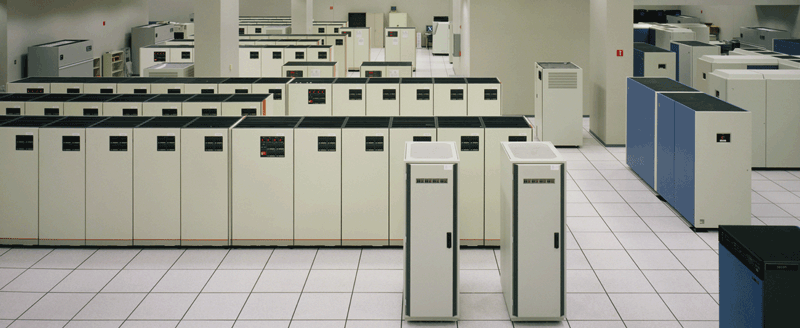 45
Page 379 
Figure 7-39
Discovering Computers 2012: Chapter 7
Putting It All Together
46
Page 380 
Figure 7-40
Discovering Computers 2012: Chapter 7
Putting It All Together
47
Page 380 
Figure 7-40
Discovering Computers 2012: Chapter 7
Summary
48
Page 381
Discovering Computers 2012: Chapter 7
Chapter 7 Complete